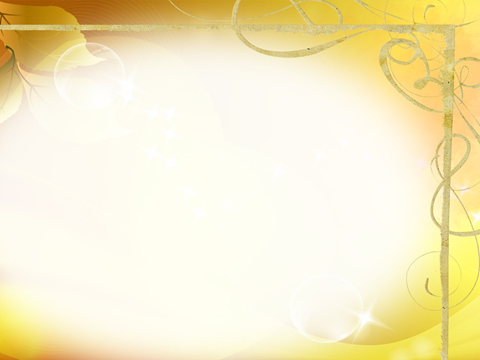 В 2021 
году наша страна отмечает 

200-летие 
со дня рождения 
великого русского писателя

Николая 
Алексеевича
 Некрасова
Материал подготовили:
 библиотекари  СШ № 7 
г. Мозыря
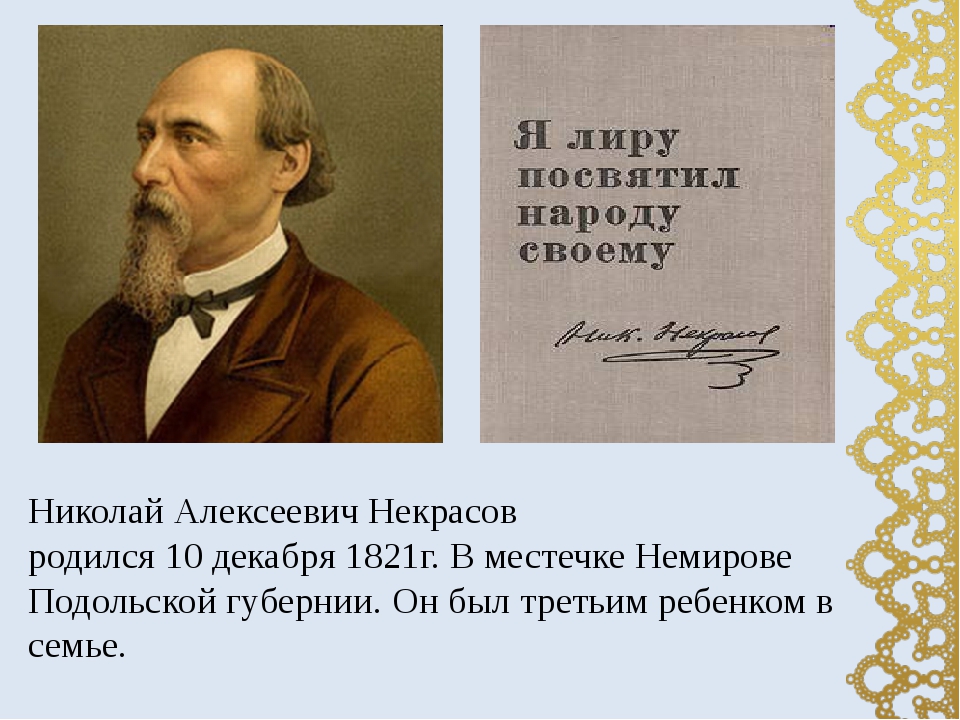 Николай Алексеевич Некрасов
великий русский поэт, писатель и публицист. Его жизнь была интересна и насыщена удивительными событиями. 
    Он познал всё: хорошее и плохое, любовь и предательство, заботу и равнодушие.
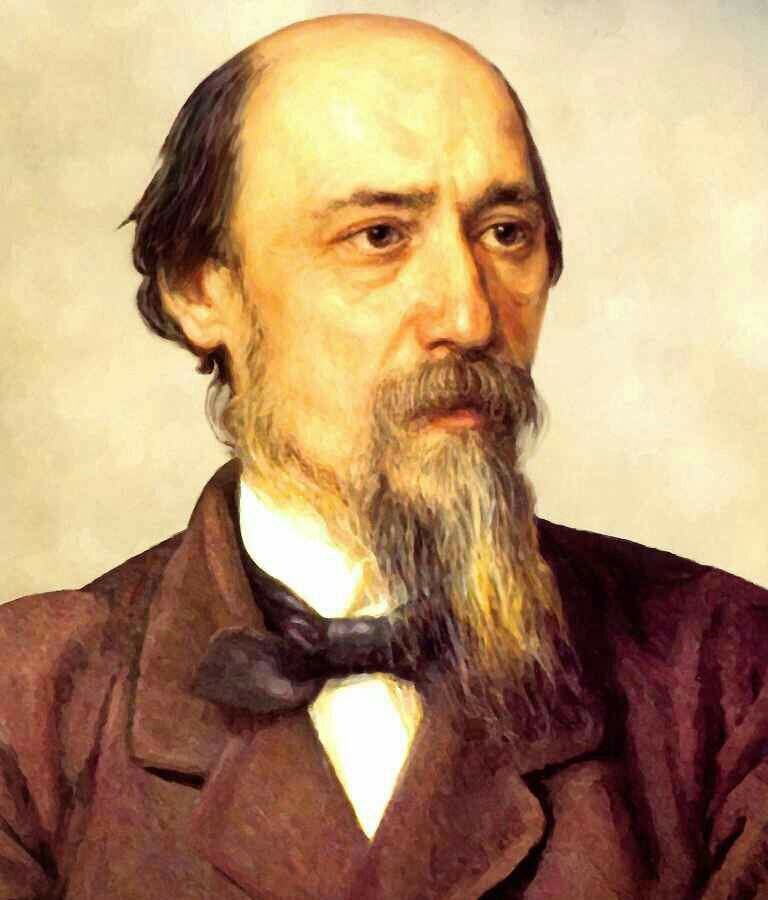 Краткая биография Н.А. Некрасова
Ранние годы
Николай Алексеевич Некрасов 
 родился 28 ноября (10 декабря) 1821 года в городе Немирове Подольской губернии в зажиточной семье помещика. Детские годы писатель провел в Ярославской губернии, селе Грешнево, в родовом имении. 
 Семья была многодетной – у будущего поэта было 13 сестер и братьев.
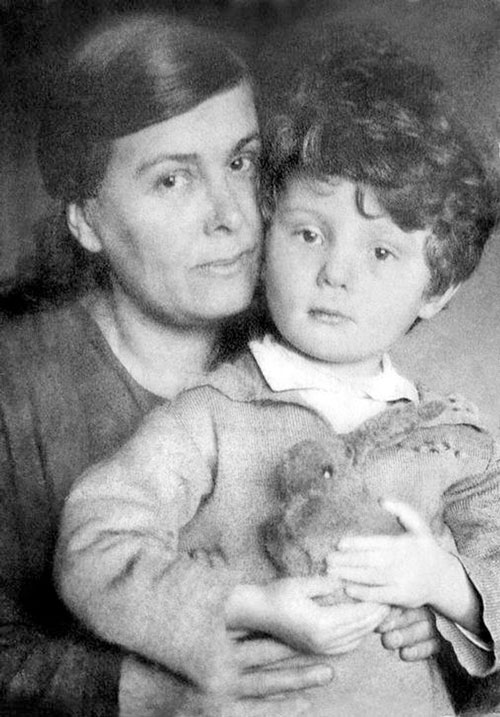 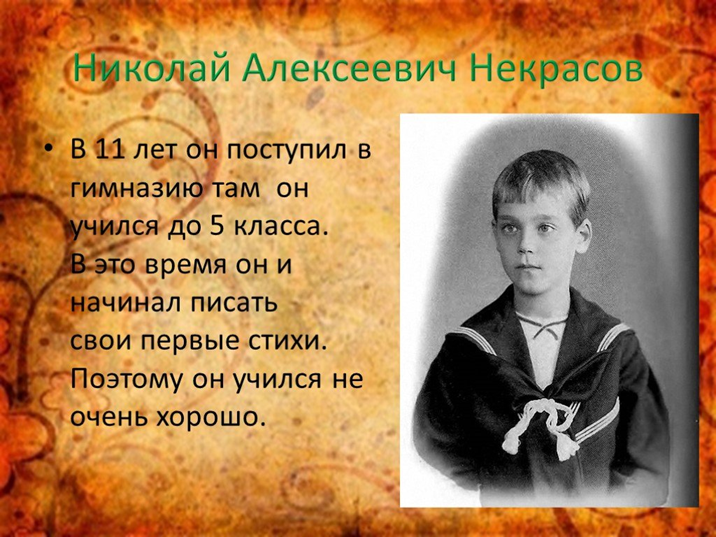 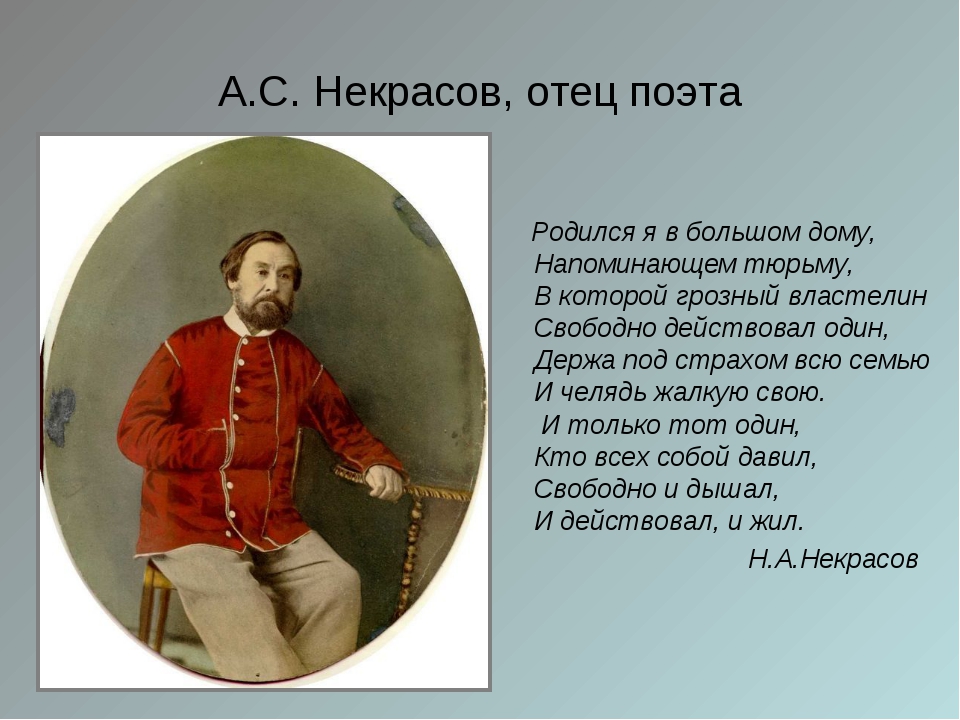 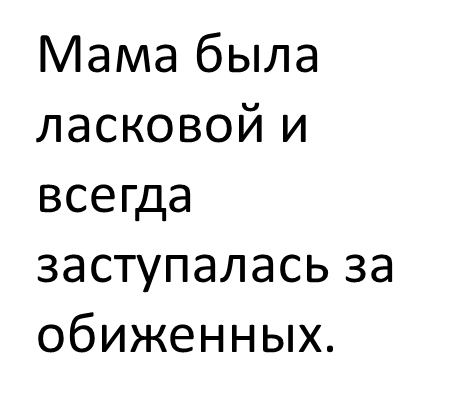 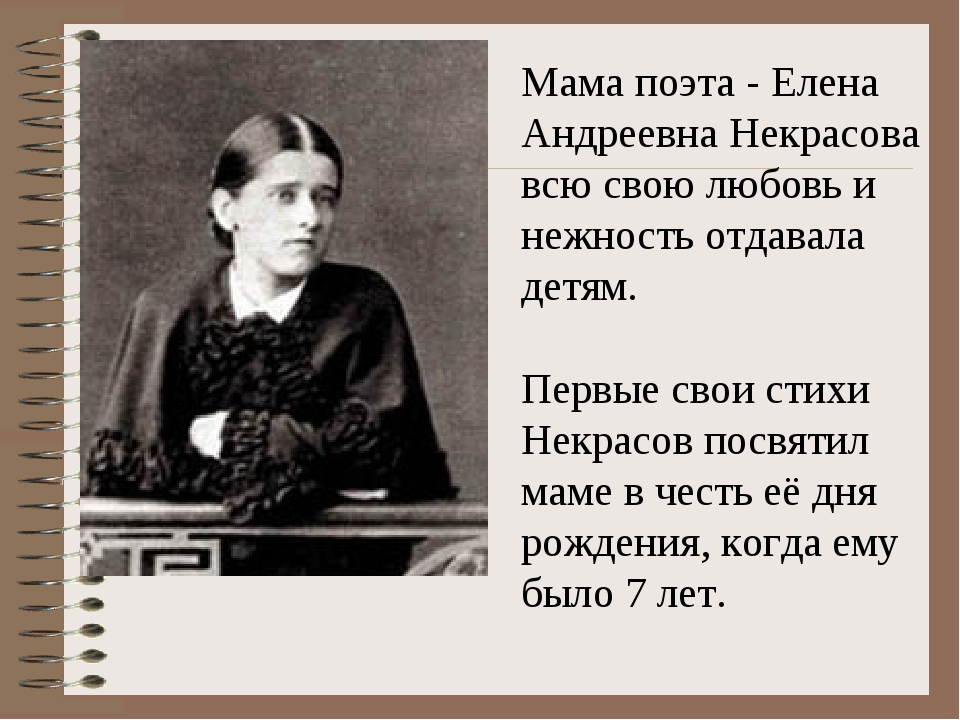 Образование
 и 
начало творческого пути
Отец поэта был жестоким и деспотичным. Он лишил Некрасова материальной помощи, когда тот не захотел поступать на военную службу. В 1838 году в биографии Некрасова произошел переезд в Петербург, где он поступил вольнослушателем в университет на филологический факультет. Чтобы не умереть от голода, испытывая большую нужду в деньгах, он находит подработок, дает уроки и пишет стихи на заказ.
Во время учёбы (до 1841 г), Некрасов постоянно искал работу, чтобы заплатить за обед и комнату. Он писал статьи в газеты, фельетоны, сочинял сказки в стихах — “Мороз, красный нос”. 
       На скопленные свои сбережения, Николай Некрасов выпустил сборник «Мечты и звуки» в 1840 году. Спросом книга не пользовалась, расстроенный автор скупил часть сборников и уничтожил их.
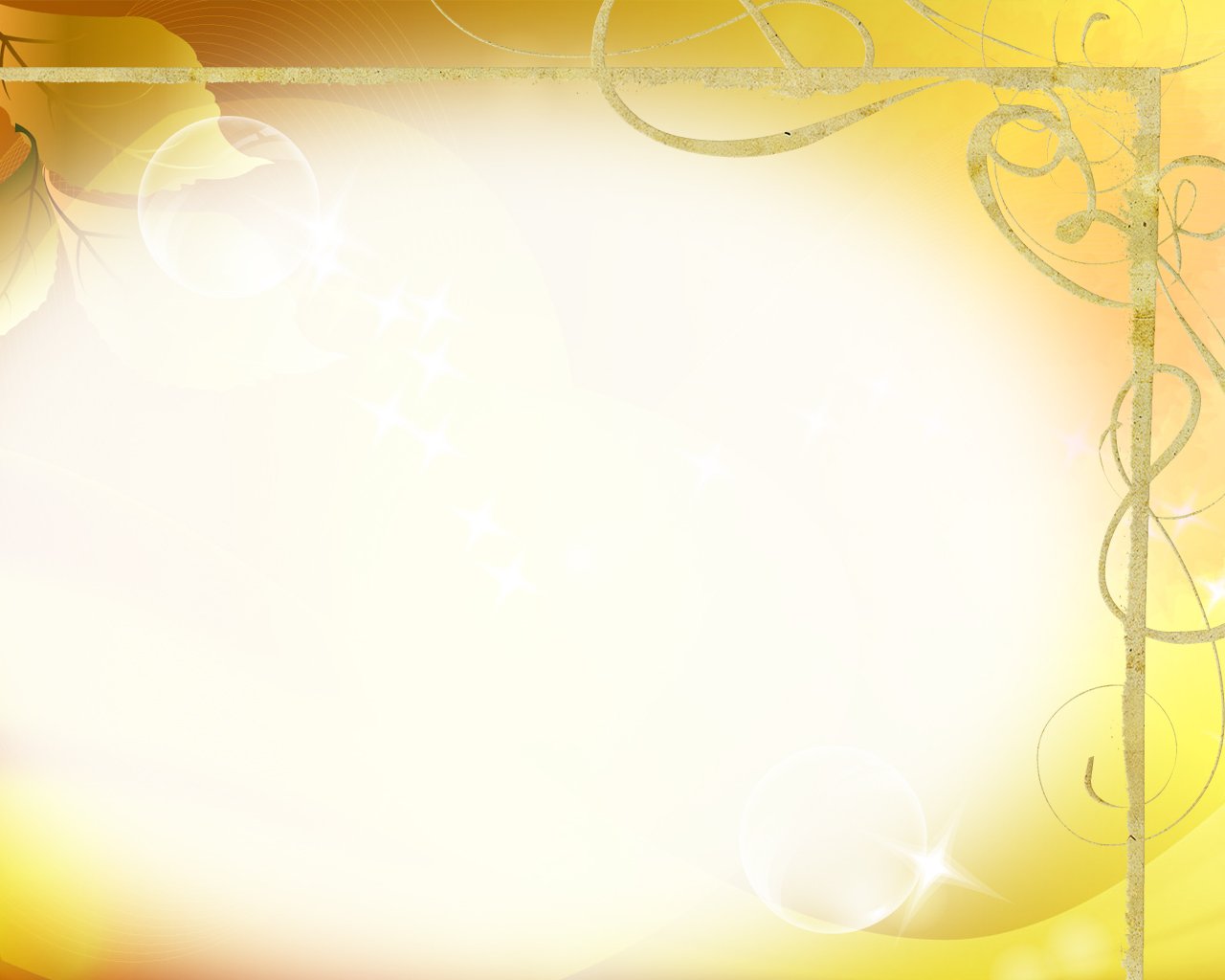 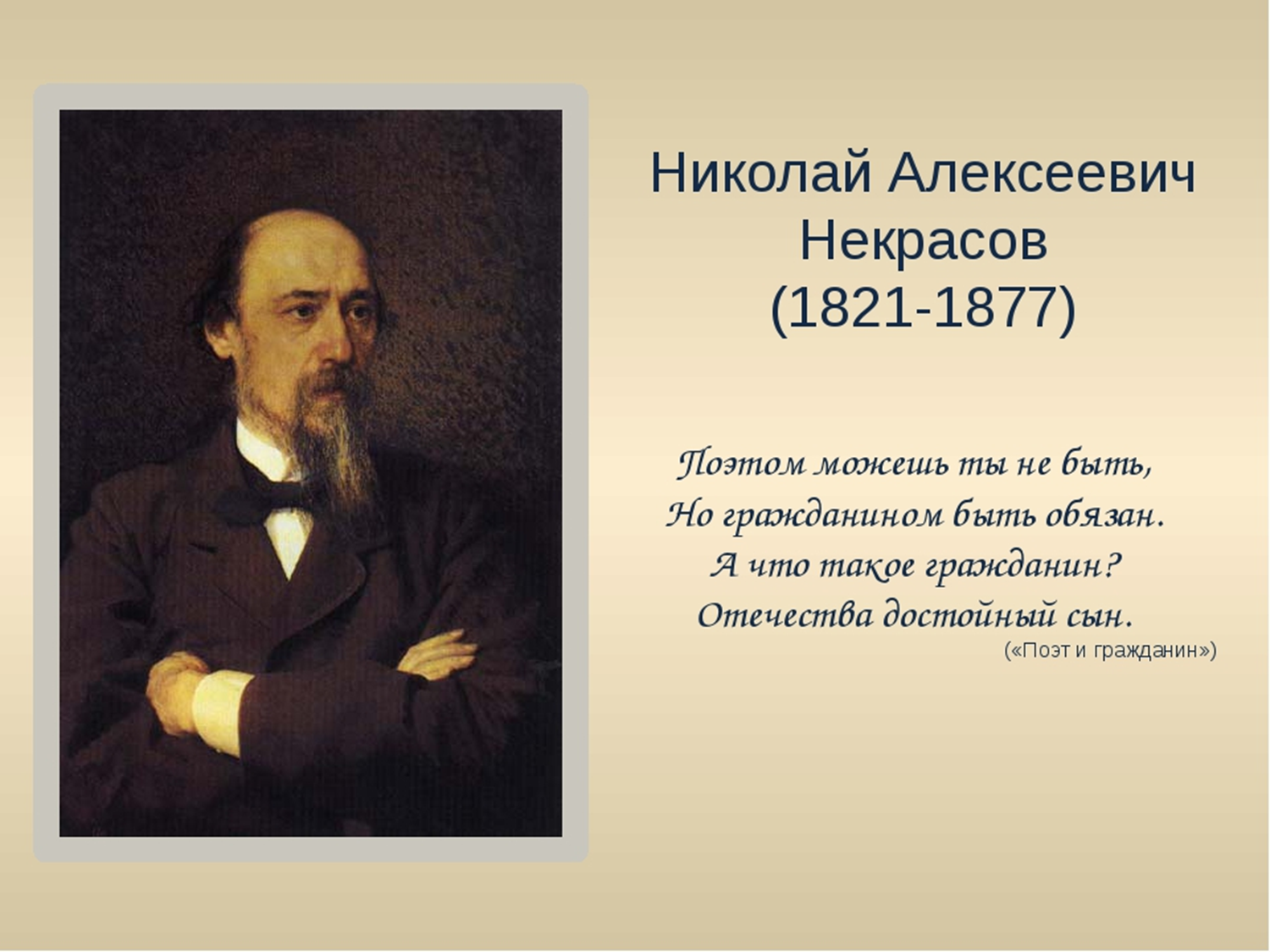 В 1840-х годах Некрасов сотрудничает с журналом «Отечественные записки», а 
в 1868 году, после закрытия журнала "Современник”, берет его у издателя Краевского в аренду. 
 С этим  журналом были связаны последние десять лет жизни писателя. 
   В это время Некрасов пишет эпическую поэму «Кому на Руси жить хорошо» (1866-1876), 
а также «Русские женщины» (1871-1872), «Дедушка»(1870) – поэмы о декабристах и их женах, еще некоторые сатирические произведения, вершиной которых была поэма «Современники»(1875).
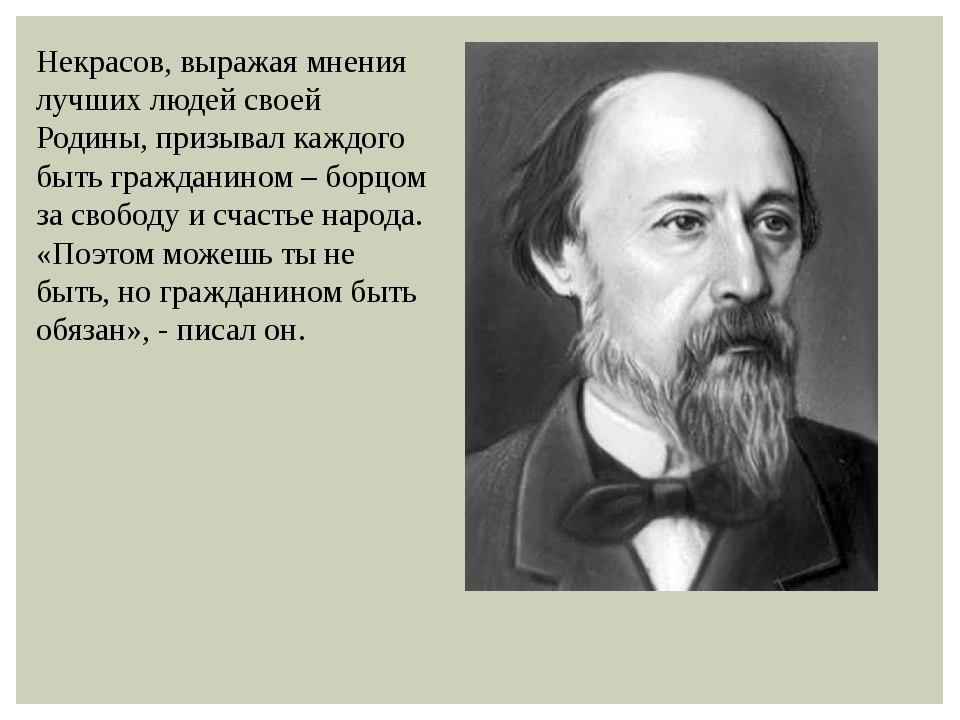 Николай Некрасов известен не только как знаменитый поэт, но и как превосходный журналист и публицист. В 1840 году он начинает писать в журнал «Отечественные записки», а уже в начале 1847 года вместе с Иваном Панаевым приобретает в аренду основанный еще А.С. Пушкиным журнал «Современник».
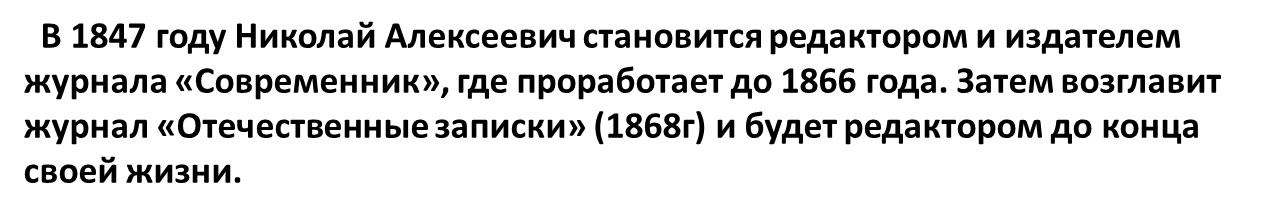 На страницах журнала «Современник» были открыты такие таланты, как 
Иван Тургенев, Иван Гончаров, Александр Герцен, Дмитрий Григорович и другие. 
В нём печатались уже известные 
Александр Островский, Михаил Салтыков-Щедрин, Глеб Успенский. 
Благодаря Николаю Некрасову и его журналу русская литература узнала имена Фёдора Достоевского и Льва Толстого.
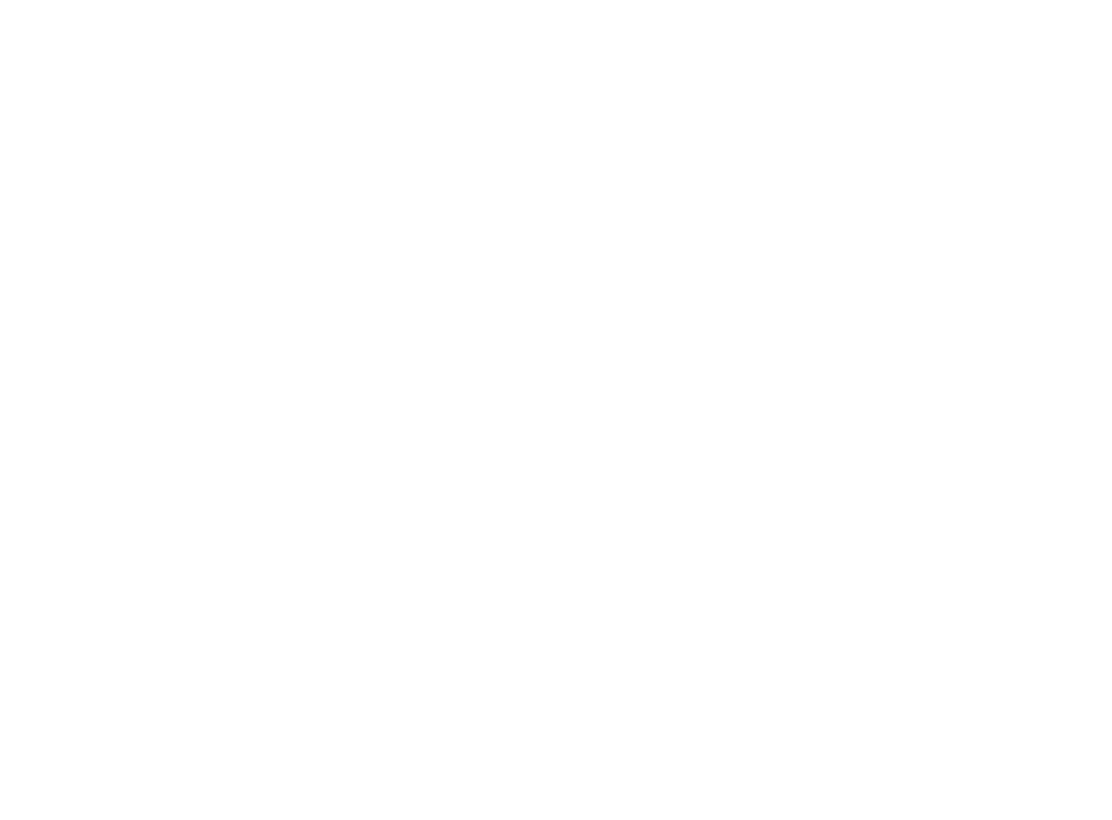 Лучшие высказывания Н.А. Некрасова
Мы любим сестру, и жену, и отца,Но в муках мы
 мать вспоминаем!
Есть женщины в русских селеньях 
С спокойною важностью лиц, 
С красивою силой в движеньях,
С походкой, со взглядом цариц, — 
Их разве слепой не заметит, 
А зрячий о них говорит: 
Пройдет — словно солнце осветит! 
Посмотрит — рублем подарит! 
В игре ее конный не словит, 
В беде — не сробеет, — спасет; 
Коня на скаку остановит, 
В горящую избу войдет!
Люби, покуда любится,Терпи, покуда терпится,Прощай, пока прощается,И-бог тебе судья!
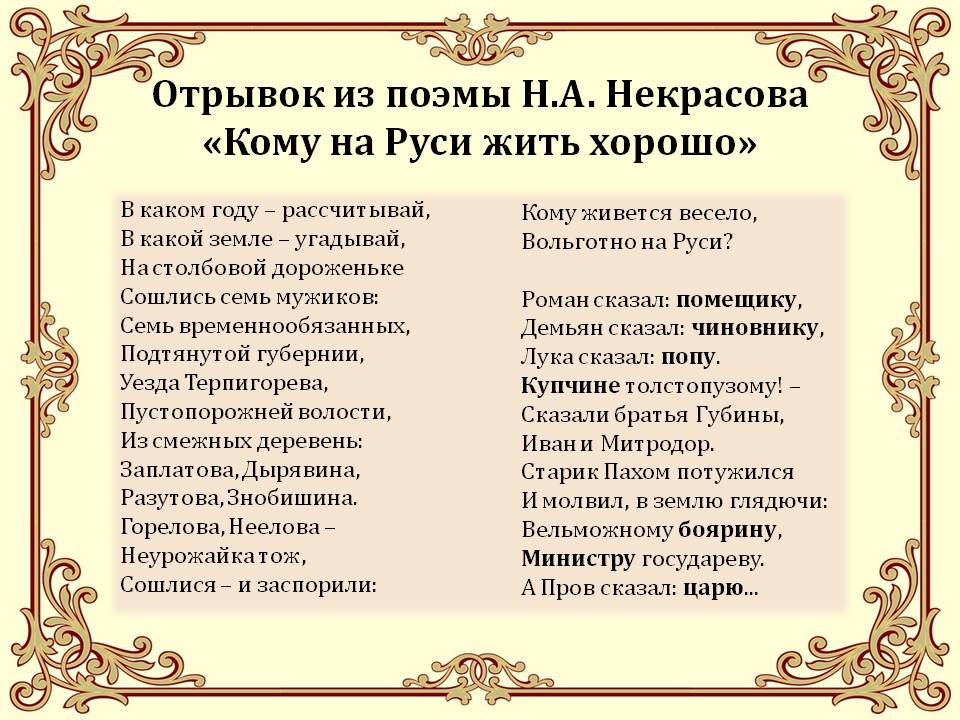 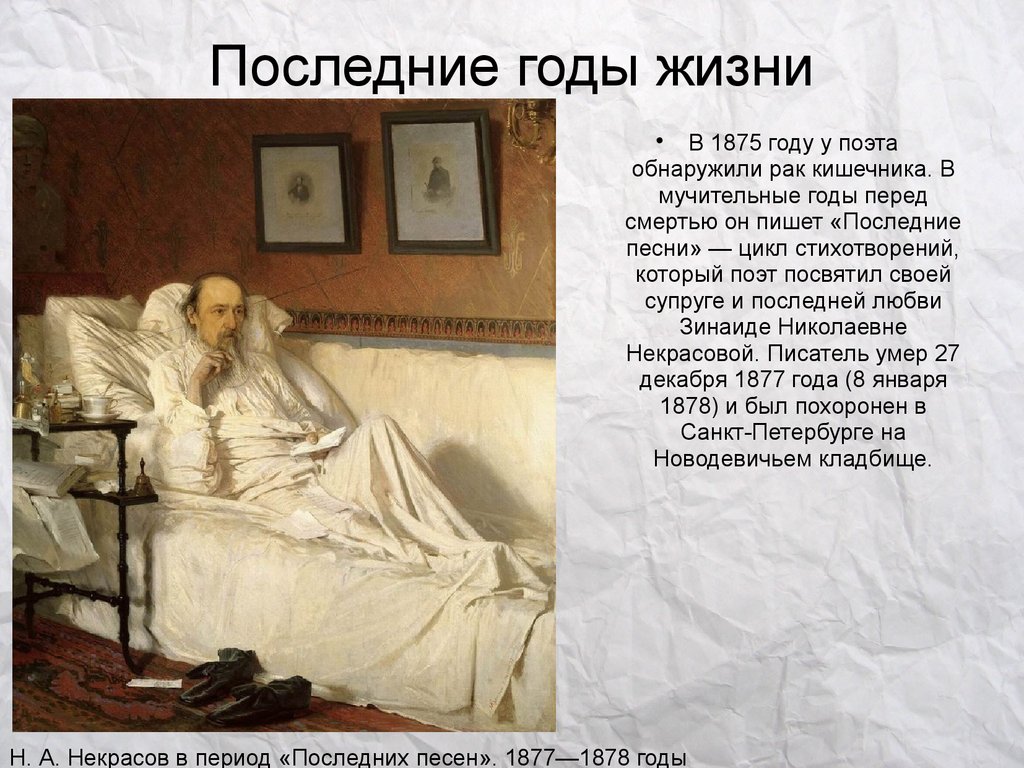 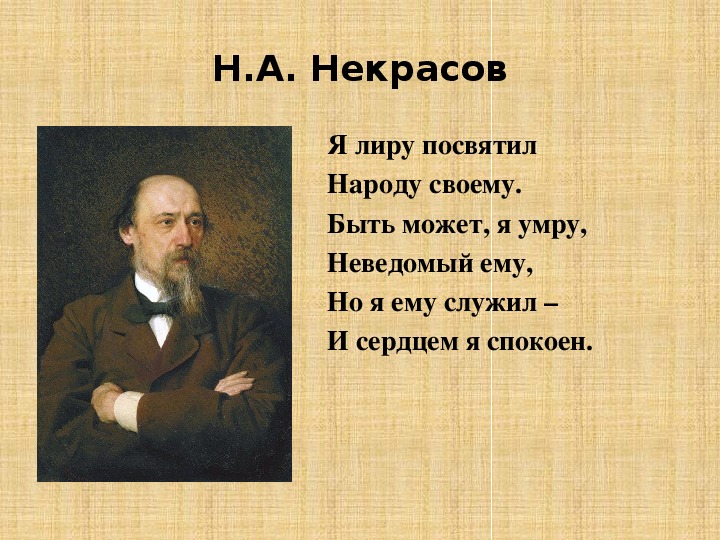 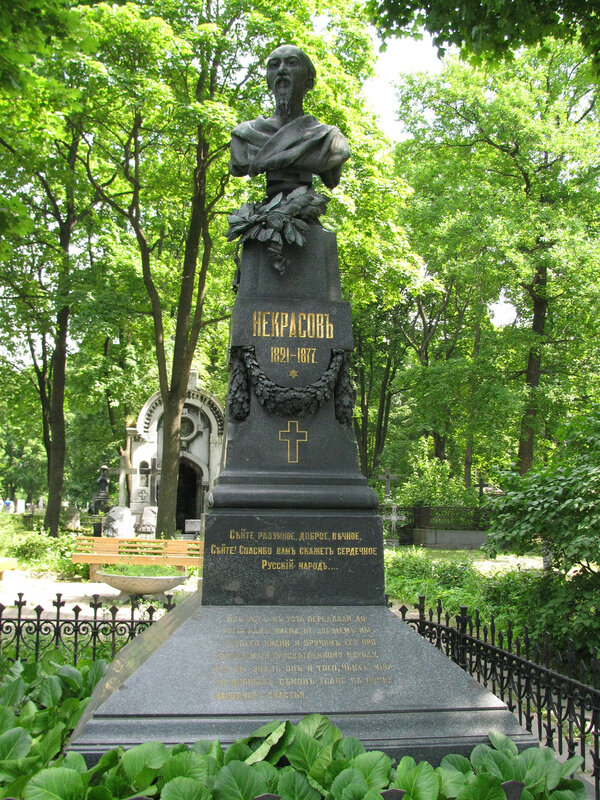 Писатель умер 27 декабря 1877 года.

Был похоронен в Санкт-Петербурге на Новодевичьем кладбище.